Активизация  интереса  и познавательной  деятельности на  уроках  русского языка.
Березина  И.Е., учитель начальных классов 
МБОУ «СОШ №15 н.п.Нивский»
Березина Ирина Евгеньевна
1. МБОУ «СОШ №15н.п. Нивский».
2. Общий педагогический стаж – 21 год.
3.Дата назначения на должность -2010 год
4. Образование – высшее профессиональное,
Мурманский государственный педагогический
институт, 2000 г. Квалификация: учитель.
5. Специальность по диплому - «Педагогика
и методика начального образования».
6. В сентябре 2012 года прошла аттестацию  с
целью установления Соответствия занимаемой
должности. Имею I квалификационную
категорию по должности «Воспитатель».
“Школа – не место реализации чего-либо, а место проб, поиска, испытания мощности способа”                        Б.Д.Эльконин
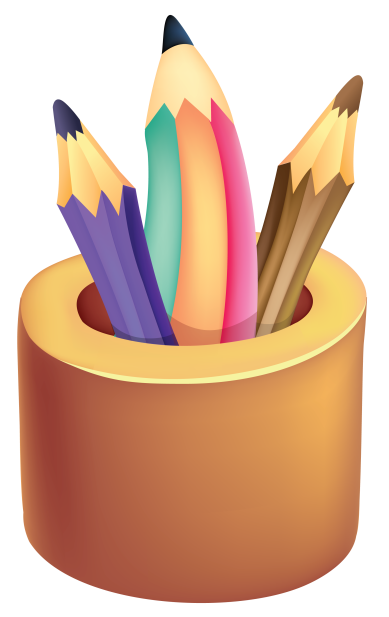 “Ученье есть труд и должно 
быть трудом, полным мысли»
                         К.Д. Ушинский.
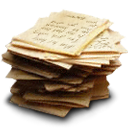 Как  оживить урок  , активизировать мыслительную  деятельность  учащихся, поддержать  интерес  к  предмету?
Диктанты
Зрительные и слуховые
Цифровые
Буквенные
Цифровой диктант.
Установка: предлагаются утверждения, которые могут быть
верными или ошибочными. Если ты согласен, то ставь 1, если нет 0.
Я утверждаю, что в предложении  Пришла снежная зима, в грамматической основе нет сказуемого. (0)
Подлежащее и сказуемое – это главные члены предложения. (1)
Существительное отвечает на вопросы КАКОЙ? КАКАЯ?. (0)
В корне слова ЗАРЯ пишется буква -а- .(1)
В русском алфавите 36 букв. (0)
Глагол - служебная часть речи. (0) 
Железный – это глагол. (0)
Ответ: 0101000
Буквенный  диктант.
Эту работу можно использовать при необходимости
быстро вспомнить, что такое подлежащее и сказуемое.
Задание: Выпишите в порядке следования первые буквы
грамматической основы.
Московские магистрали освещены всю ночь. (МО)
Лёнька быстро оглянулся и дёрнул девчонку за косичку.(ЛОД)
Лесная ежевика царапала руку. (ЕЦ)

Ответ: МОЛОДЕЦ
Словесные  задачи
Загадки
Шарады
Ребусы
Шарады
Игры - тигры
Кар - тина
Дача - задача
Ребусы
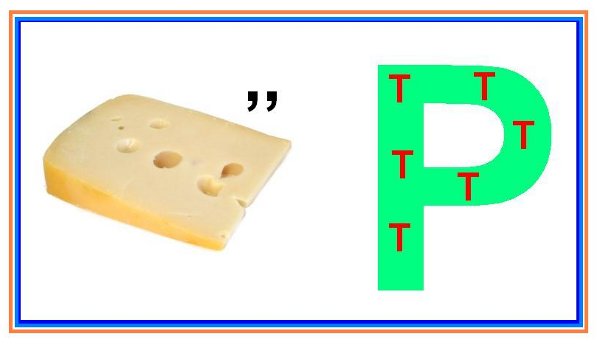 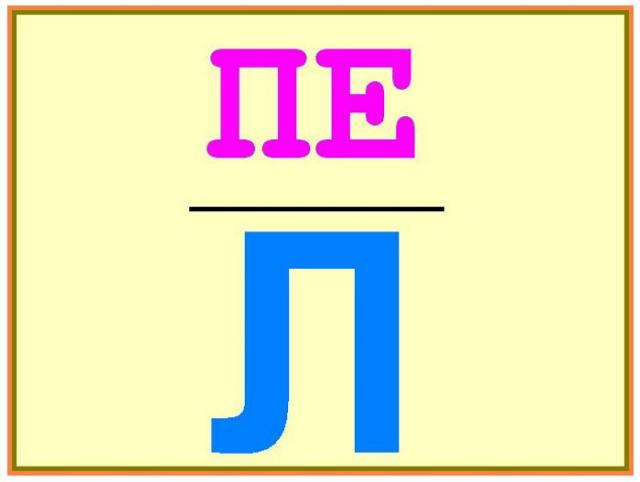 Чиполлино
Спорт
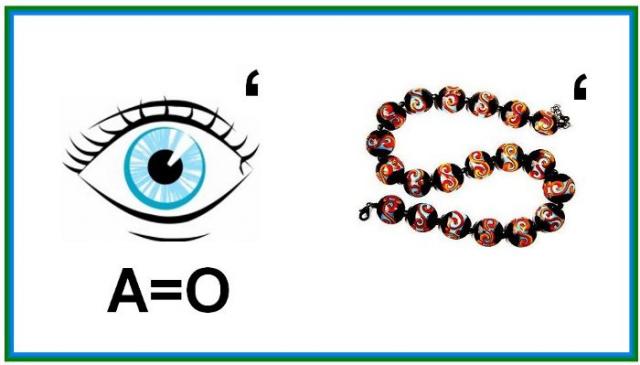 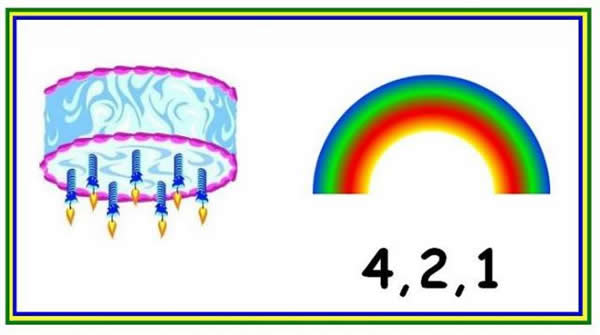 Пенал
Глобус
Тротуар
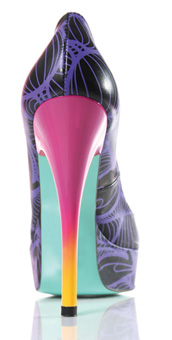 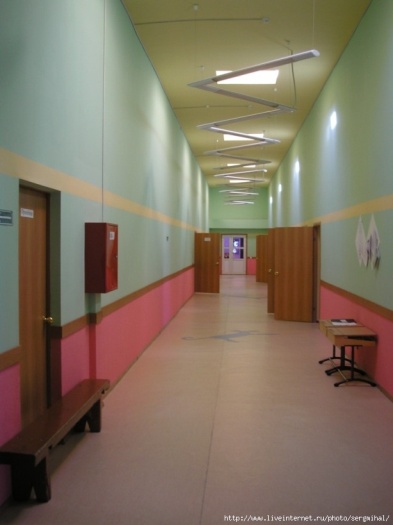 КАБАН – АН +ЛУК = ?

КОРЬ – Ь +(ИДОЛ – Л) +Р = ?

КАР +ТО + (ФЕЛЬДШЕР – ДШЕР)= ?

БУРАН – Н + (ТИНА – А) + О = ?
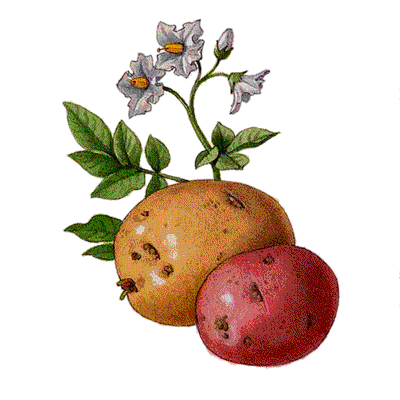 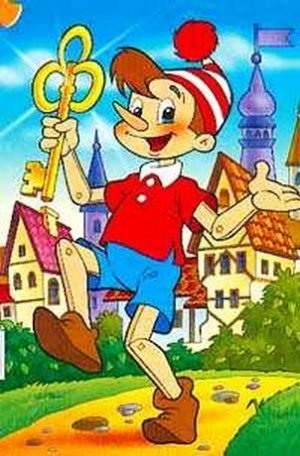 Кроссворды
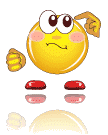 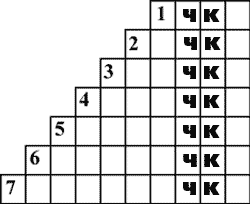 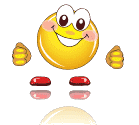 Шифровки
Шифровка  №1
Шифровка  №2
Правописание предлогов
Спички детям не игрушка!
Грамматические  сказки
Сила  любви. 
	Трудной и печальной была эта любовь. Он говорил: «Люблю», а она ему:
«Не люблю». Он признавался: «Верю», а она ему: « Не верю».
Частица Не никогда не подходила к Глаголу близко и писалась от него
только отдельно. Однако Глагол был постоянным в своих чувствах. Вот
однажды  Не и говорит ему: «Я отвечу тебе взаимностью, если докажешь,
что жить без меня не можешь».
Вздохнул Глагол печально и отправился скитаться по словарям да
учебникам. Когда же  он возвратился к своей любимой, она, как обычно,
отскочила от него с криком: «Негодую! Ненавижу!»  И вдруг замерла от
неожиданности, оказавшись в объятиях Глагола.  Так Глагол доказал, что в
некоторых случаях не только он, но и сама Частица  НЕ жить друг без друга не
могут.  
                               По Ф. Кривину
Рифмованные  правила
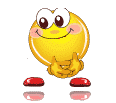 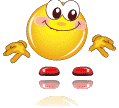 Дидактические  игры
Игра «Найди ошибки».
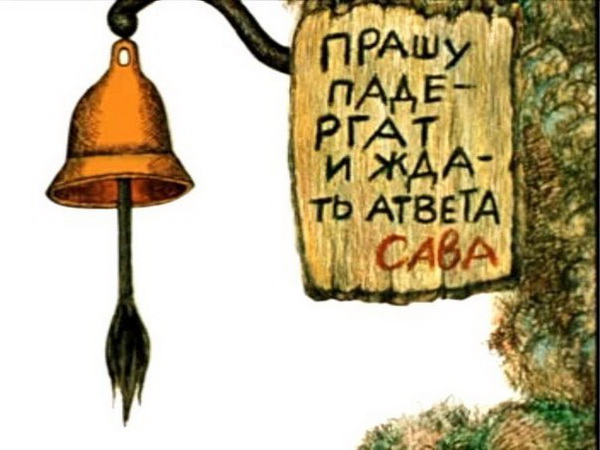 Проблемные  ситуации
Тема: Правописание  безударных   гласных   в
корнях  слов.
Как поссорились Женя и Саша.
Однажды Женя обнаружил дома записку от друга Саши:
«Выходи вечером гулять с мечом». Женя взял игрушечную
саблю и пошёл на улицу. «Зачем ты принёс меч? Мы же
будем играть в футбол!- удивился Саша. Женя обиделся и
ушёл.
Юмор
Микроба
(из стихов талантливого двоечника)
Вот не моют руков мухи - 
И болят у мухов брюхи,
Потому, что к ним в утробы
Забираются микробы.
Ведь микроба тоже, детка,
Руки с мылом моет редко!
                         (С. Востоков).
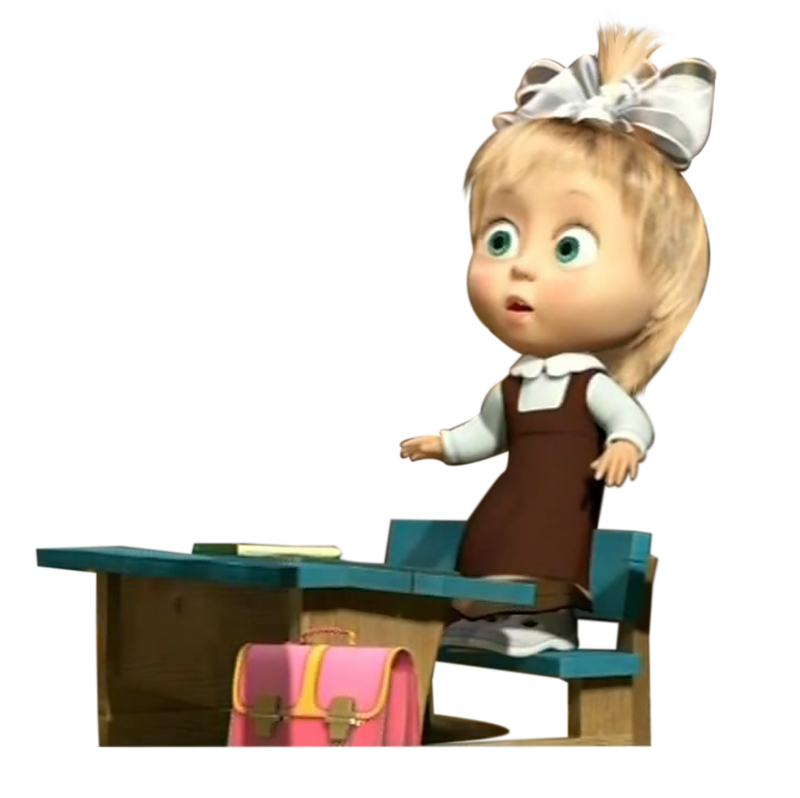 Использование  ИКТ
Игра «Коврик  из  слов» Найти 10  названий  деревьев
Игра «Коврик  из  слов» Найти 10  названий  деревьев
«Без игры нет и не может быть полноценного  умственного развития. Игра – это огромное светлое окно, через  которое в духовный мир ребенка  вливается живительный поток  представлений, понятий об окружающем  мире. Игра – это искра зажигающая огонек  пытливости и любознательности»  
В.А.Сухомлинский.
СПАСИБО ЗА ВНИМАНИЕ!
Список использованной литературы:
1. Волина В.В. Праздник Букваря. – М.: АСТ-ПРЕСС, 1995.
2. Волина В.В. Игры с буквами и словами на уроках и дома. М.: Аст-Пресс, 1996
3. Мищенкова Л.В. 25 развивающих занятий  со второклассниками. – Ярославль,
Академия развития, 2007.
4. Орт Галина Михайловна Сборник упражнений по русскому языку и математике.
 учитель начальных классов, лицей «Синтон»  г. Чайковский, 2007.
 5. Подпружная Г.П. Практический материал для работы на интерактивной доске. 
учитель начальных классов гимназии №8, г.Дубны
6. Тарабарина Т.И., Соколова Е.И. И Учёба, и игра: русский язык. Ярославль,1997.
 7. Шибаев А.А. Весёлая грамматика. Смоленск, 2001.
 8. Шамова Т.И. Активизация учения школьников. Педагогика, 1982. 
 
 Журналы:
1. «Педагогическое творчество», №7 – 2007г.
2. «Педагогическое творчество», №2 – 2008г.
3. «Досуг в школе», №1 – 2006г.